Tenecteplase Versus Alteplase in Acute Ischaemic Cerebrovascular Events (TRACE-2)
Purpose: Provide more confirming evidence for the use of tenecteplase vs. alteplase within 4.5 hours.

Trial Design: Phase III, multicenter, prospective, center-randomized, open label, blinded-endpoint (PROBE), parallel, controlled, non-inferiority trial conducted at 53 centers in China.

Primary Outcome: modified Rankin Scale (mRS) scores of 0-1 at 90 days.

Secondary Outcome:  mRS 0-2 at 90 days.

Safety Outcomes: symptomatic intracranial hemorrhage (sICH) within 36 hours and deaths.

Key Takeaways for the Clinician: Tenecteplase was non-inferior to alteplase in respect to the primary efficacy outcome in patients with ischemic stroke treated within 4.5 hours of symptom onset. There was no difference in the safety profiles.
Presented by: Yongjun Wang. International Stroke Conference 2023. © 2023, American Heart | American Stroke Association. All rights reserved.
Results reflect the data available at the time of presentation.
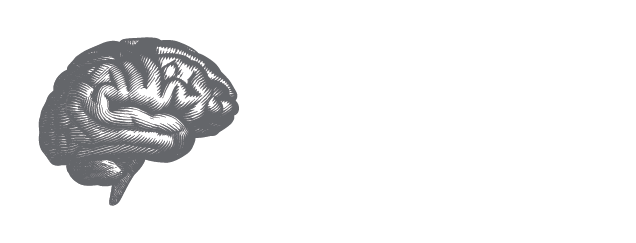 #ISC23